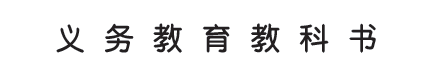 Unit 5  A party
WWW.PPT818.COM
Let’s talk
Where are you going this May Day?
May Day
What are you going to do there?
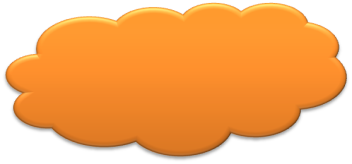 party
Let’s review
Where?
What?
When?
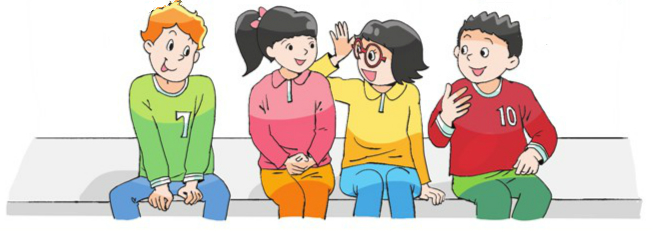 What are they going to bring to the party?
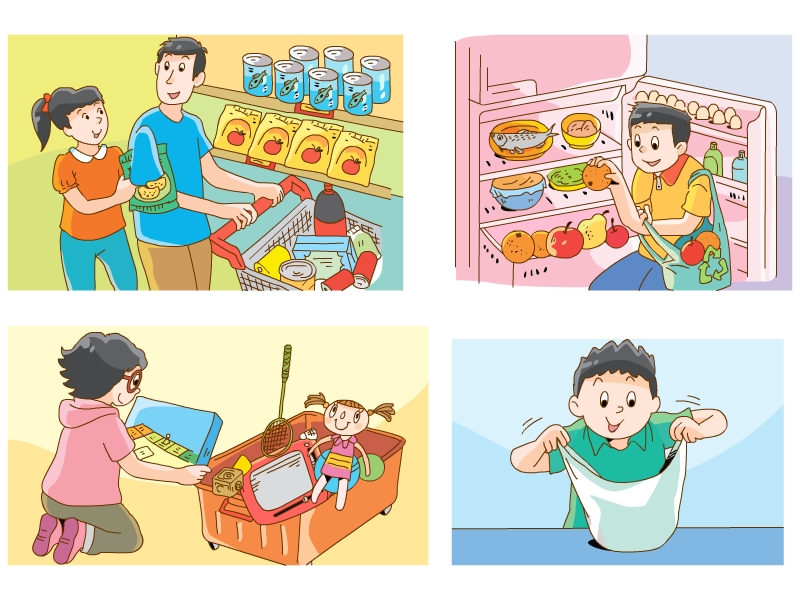 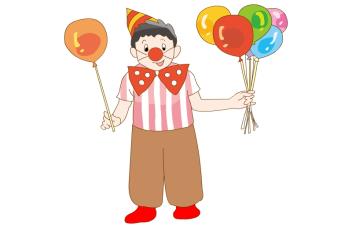 Let's read
They  are      going  to      have     a party.
Su Hai      is       going  to      buy       some snacks and drinks.
Yang Ling   is      going  to      play      with some toys.
Liu Tao     is      going  to      bring    some balloons.
I      am      going  to      show you Grammar time.
Let’s read
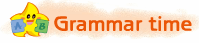 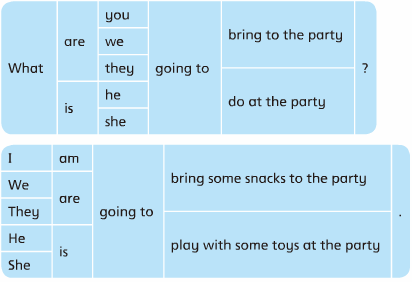 表示“将要”、“打算”做某事。
be
going to
do
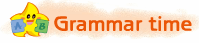 一般将来时:
表示在将来某一时间将要发生的动作或存在的状态，也可表示将来某一段时间内经常发生的动作或存在的状态。
结构:    be going to +动词原形
打算做某事，将要做某事
Yes or No
Think and judge
When can we use 'be going to ...'?
my plan for the weekend
plan
our plans for the summer holiday
plans
my diary
Mike's plan for Christmas
Mike's daily life
plan
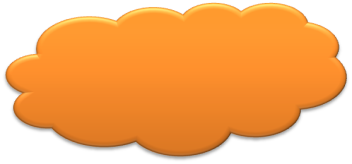 after the party
Let’s guess
What?
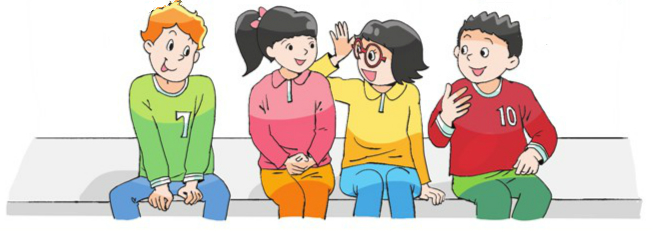 Read and guess
Is she/he going to ……？
Are they going to……？
Su Hai is in the kitchen. What is she going to do?
Wang Bing is in the dinning room. What is he going to do?
Yang Ling and Liu Tao are in the sitting room. What are they going to do?
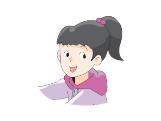 is in the kitchen. 
What is she going to do?
Is she going to ……?
She is going to do some washing.
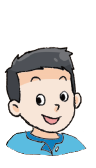 is in the dinning room. 
What is he going to do?
Is he going to ……?
He is going to clean the desk.
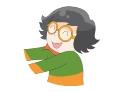 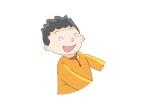 are in the sitting room. 
What are they going to do?
Are they going to ……?
They are going to sweep the floor.
Ask and answer
be
going to
do
人称
一般疑问句
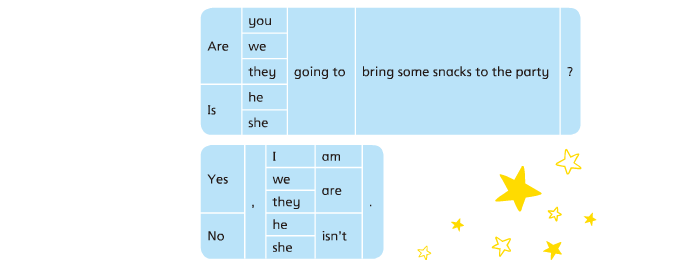 肯定回答 /否定回答
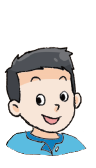 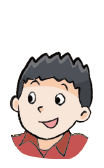 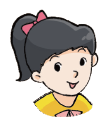 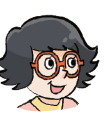 Helpful
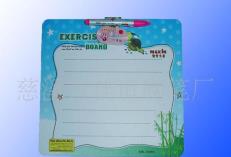 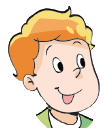 用所给词的适当形式填空
We________________ ( watch) a film next week.
What_____ Mike __________(do) tomorrow?
    He                               (visit) the zoo.
3. _______ they _______________ (make) model planes tomorrow evening? No, they ________.
are going to watch
is
going to do
is going to visit
going to make
Are
aren’t
Summary
一般将来时的基本结构：主语+ be going to+动词原形。

一般疑问句：be+主语+ going to+动词原形？
肯定回答：Yes,+主语+提问的助动词.否定回答：No,+主语+提问的助动词+not. 

特殊疑问句：特殊疑问词+be going to+动词原形
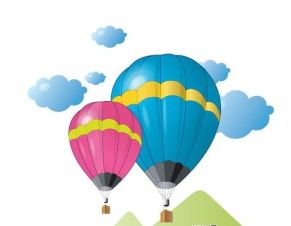 六月，大家即将告别母校，我们计划开展一个毕业party，
设计下面的邀请卡吧（小组合作讨论）。
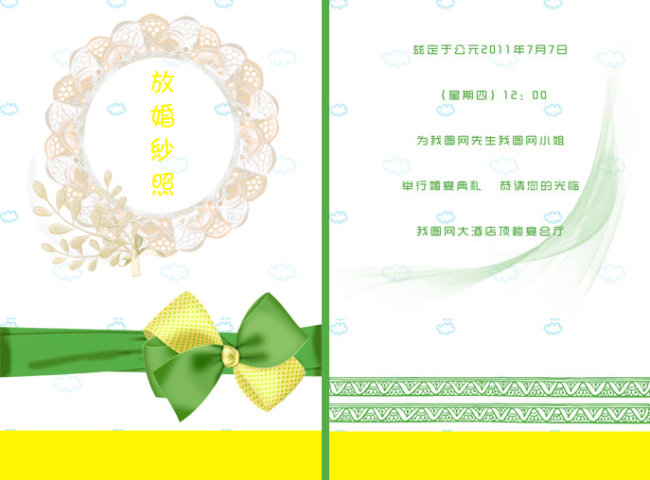 Invitation(邀请卡)
Date:_________
Time:__________
Place:_________
With__________
Come and have fun !
Welcome to the party
Tips:1.When are we going to have the party ?
    2.Where are we going to have the party ?
       3.What are we going to bring to the party ?
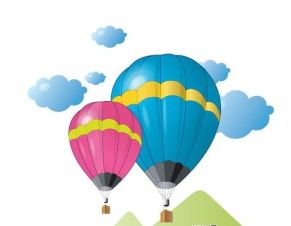 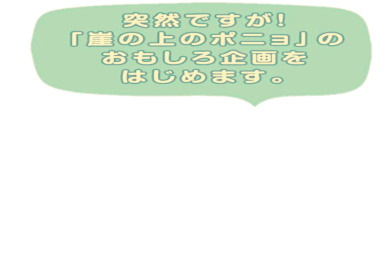 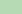 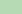 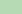 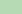 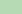 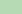 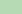 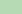 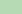 Homework
1. Review Grammar time.
2.Try to make a new invitation card.
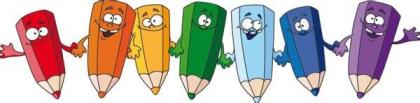 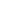